Here is a molecule gazing into the mirror
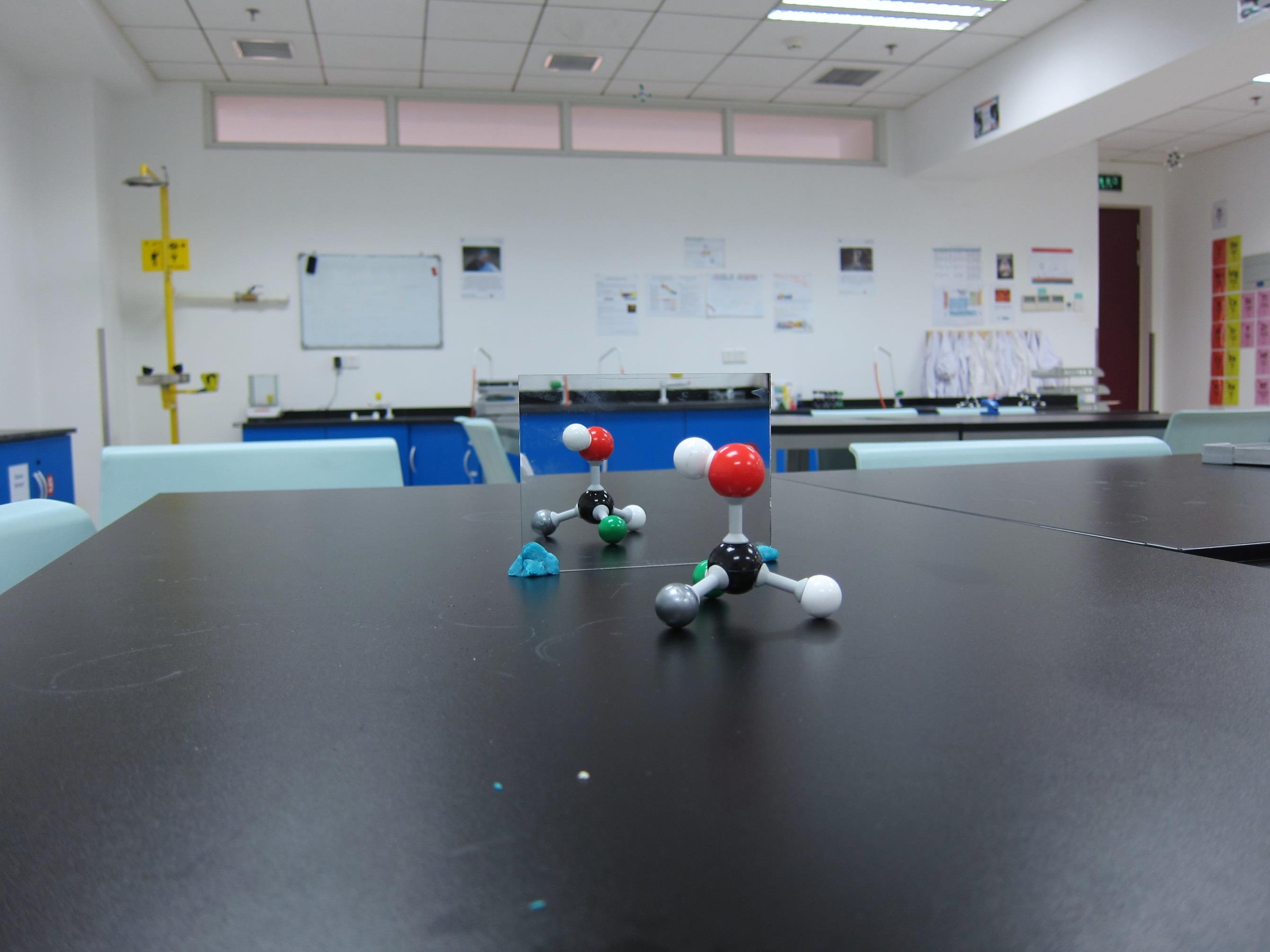 Here is its mirror image come to life
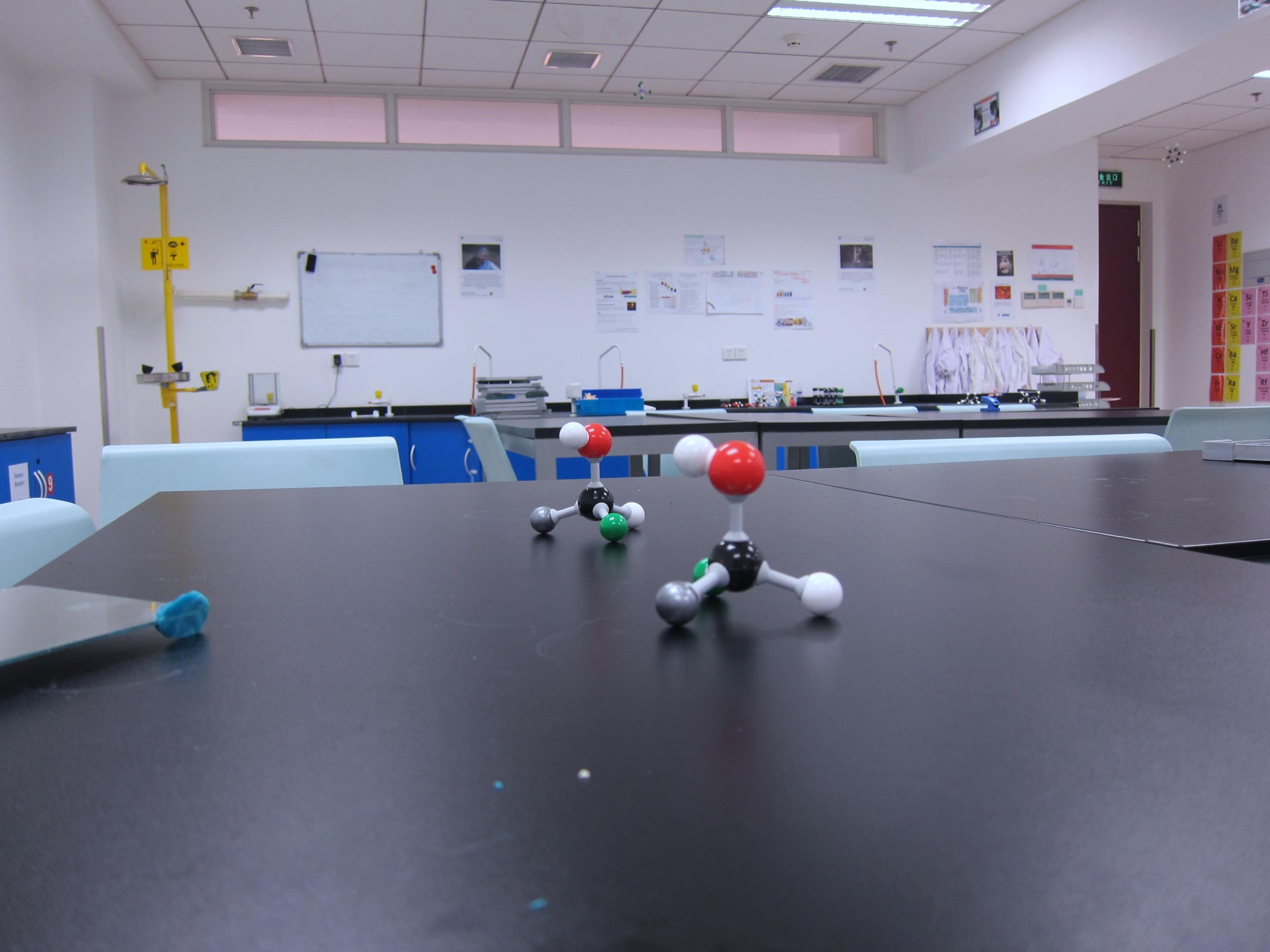 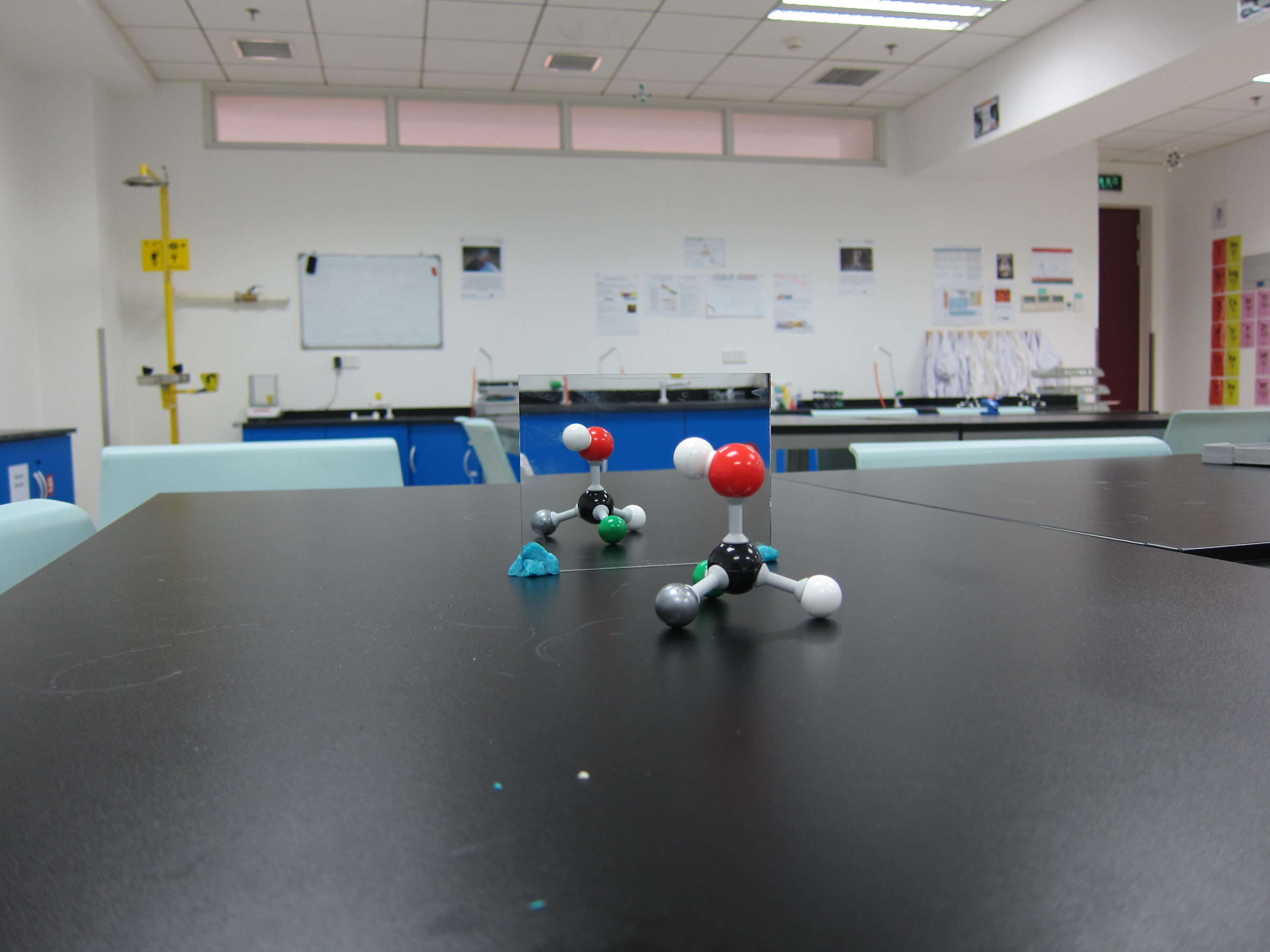 Here is the molecule sat next to its mirror image
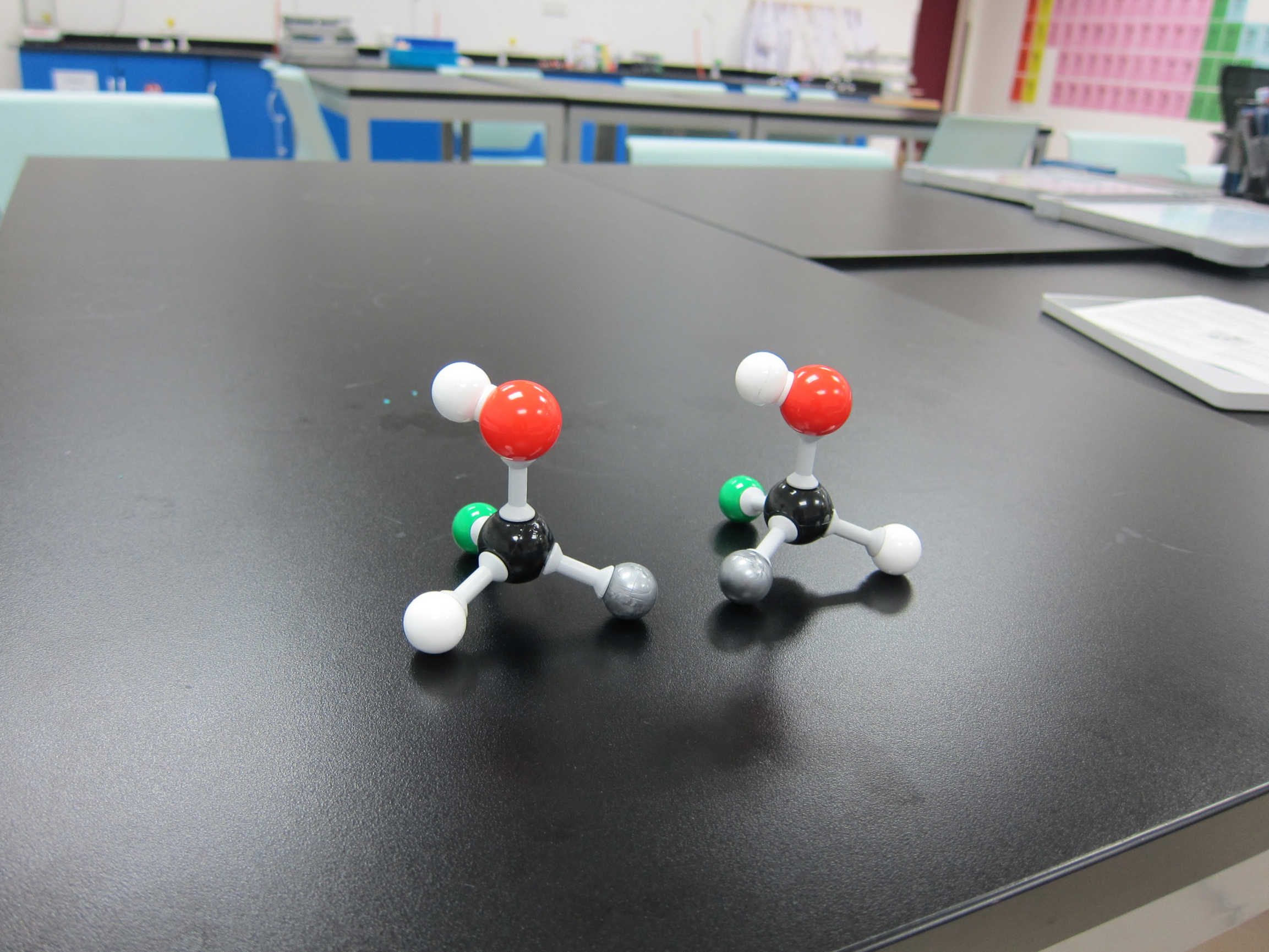 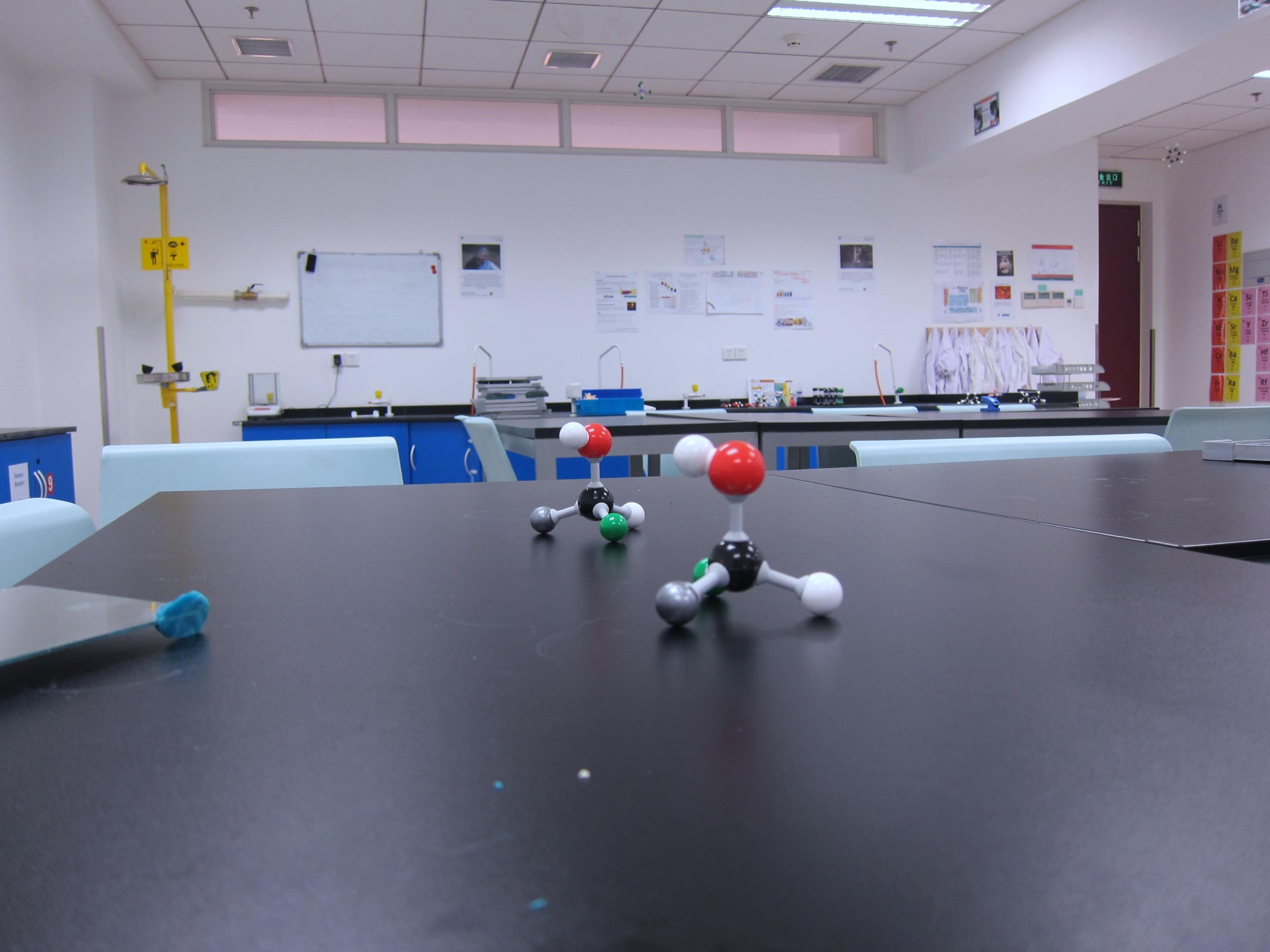 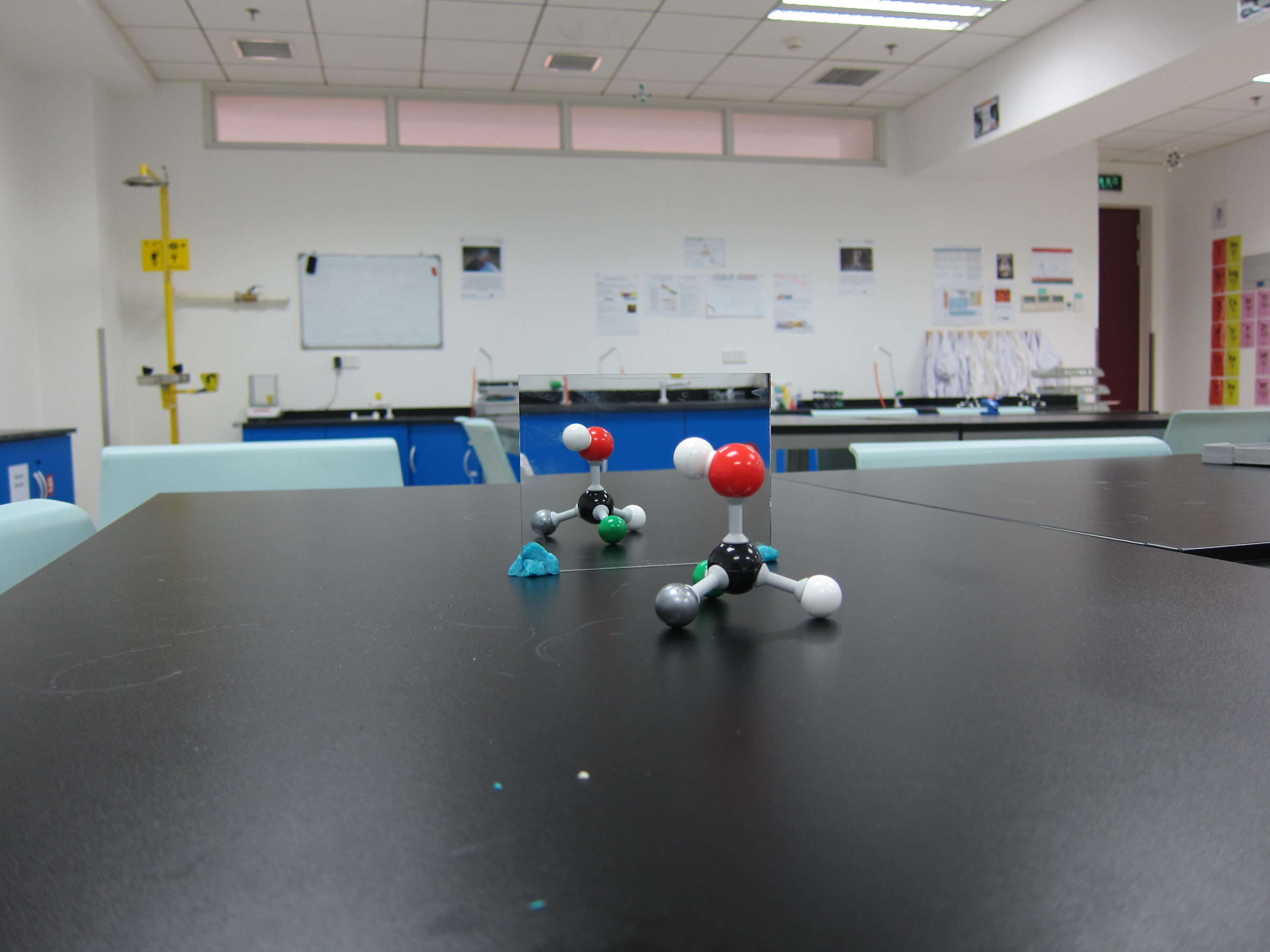 Can they super-impose?
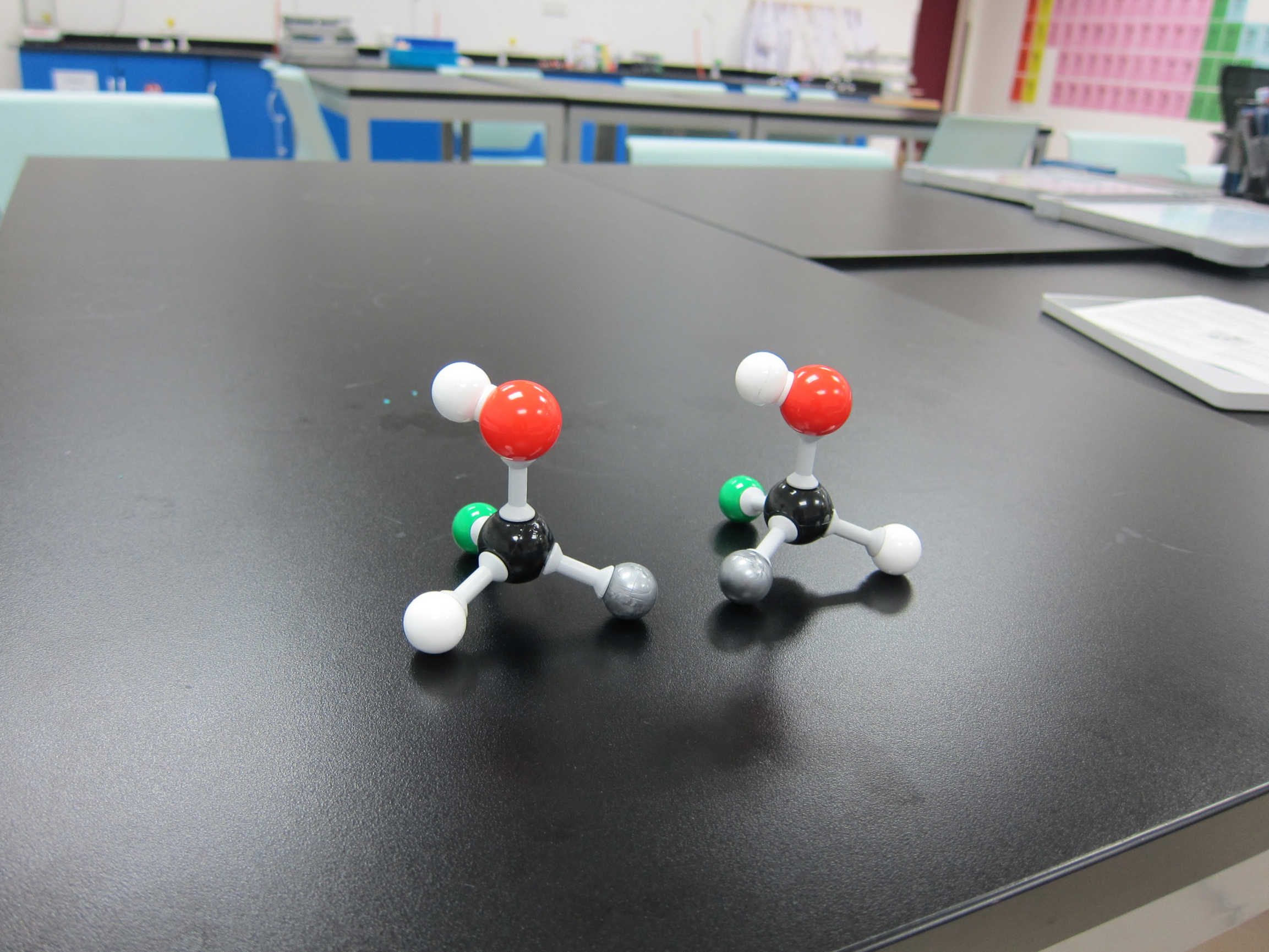 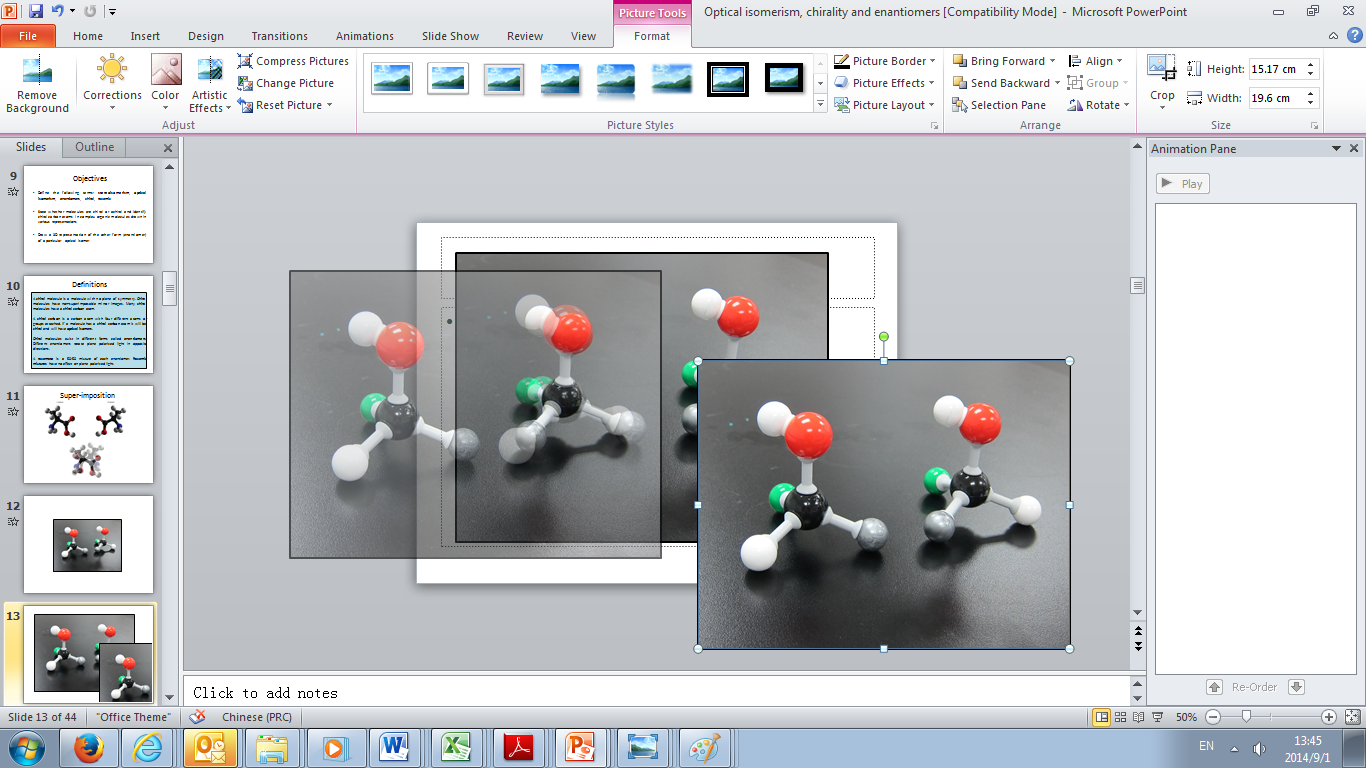 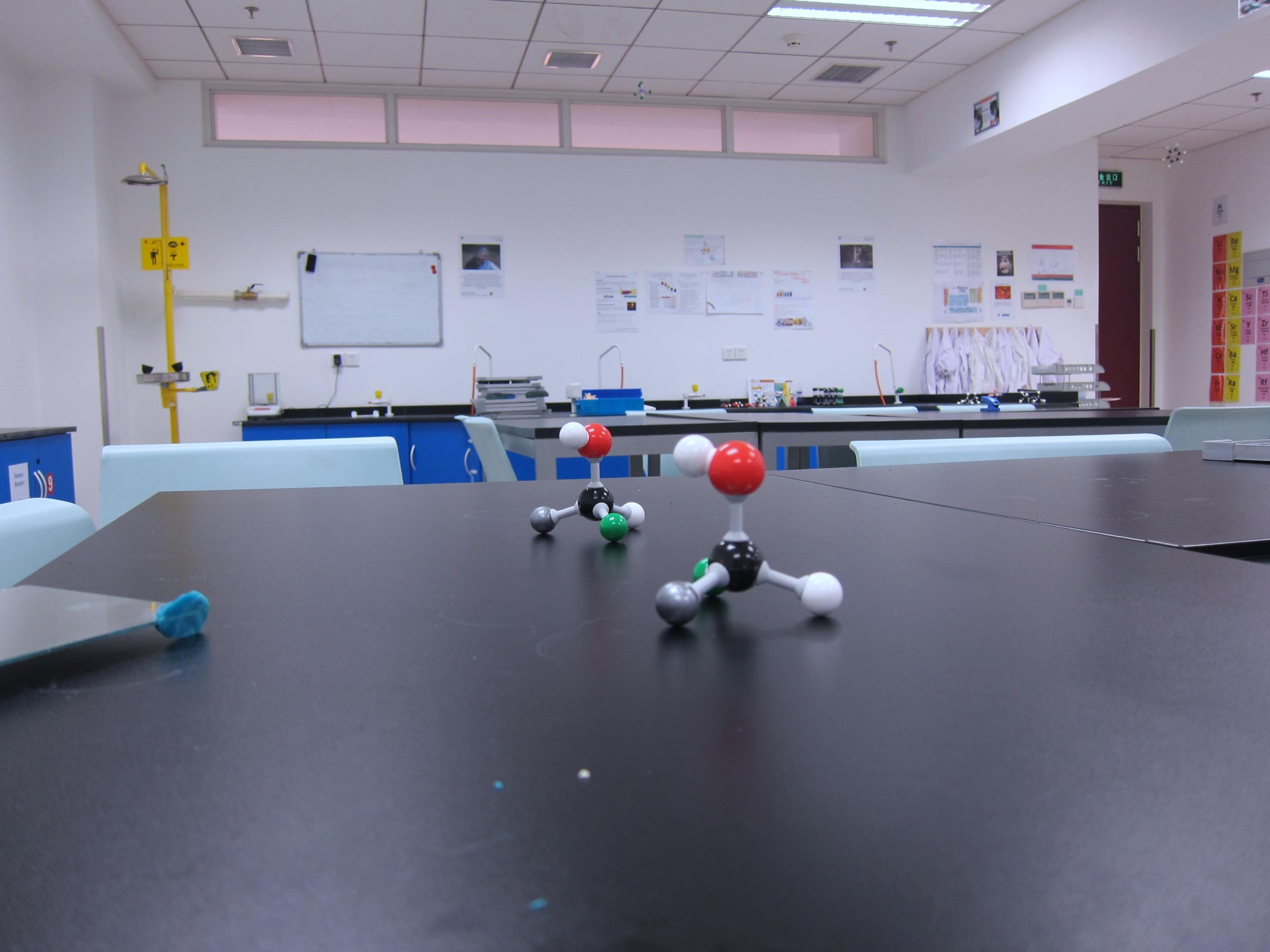 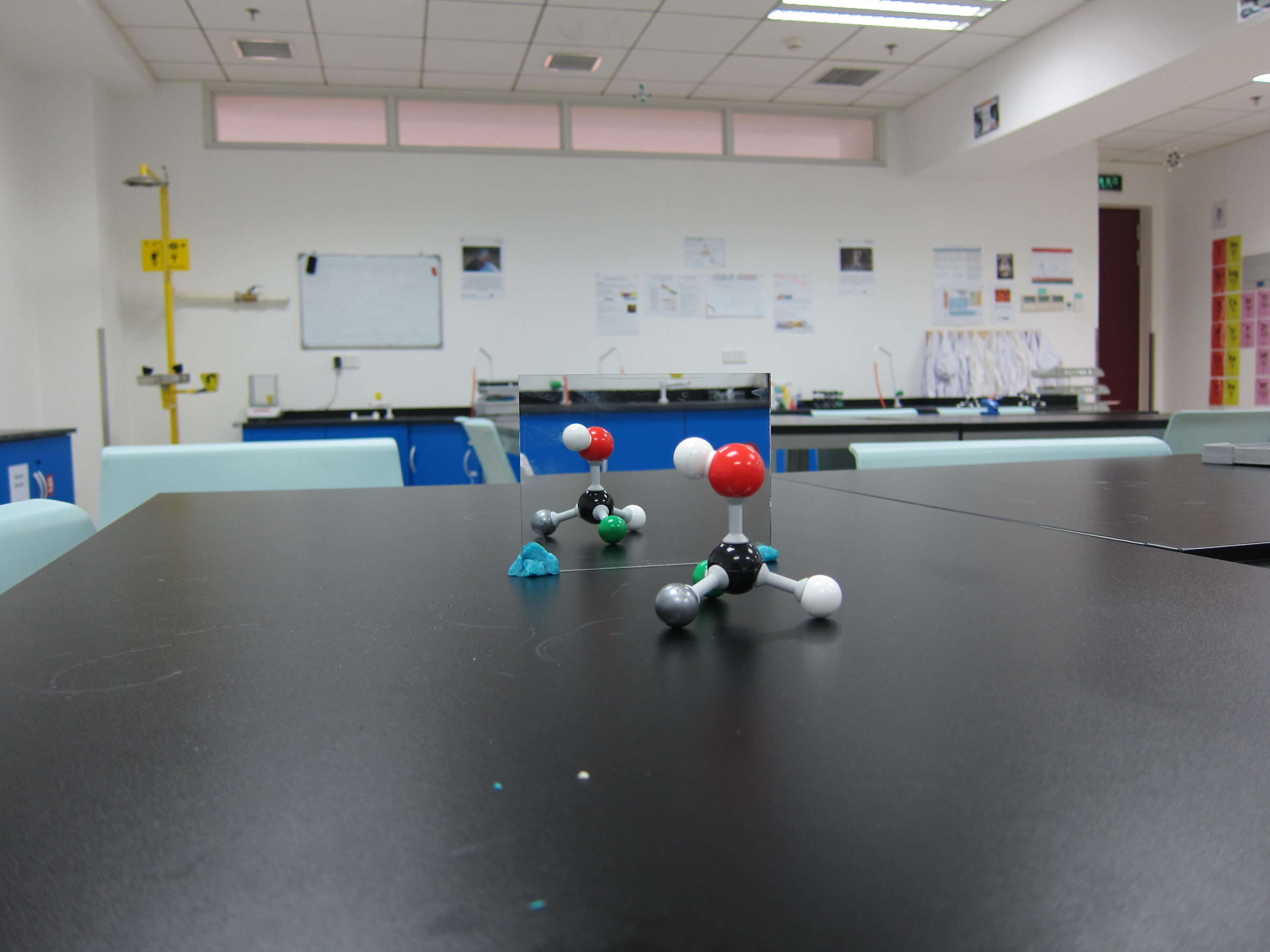 Apparently not… the molecule is chiral
How many different groups are there attached to the central carbon atom?
Does the molecule have a plane of symmetry?
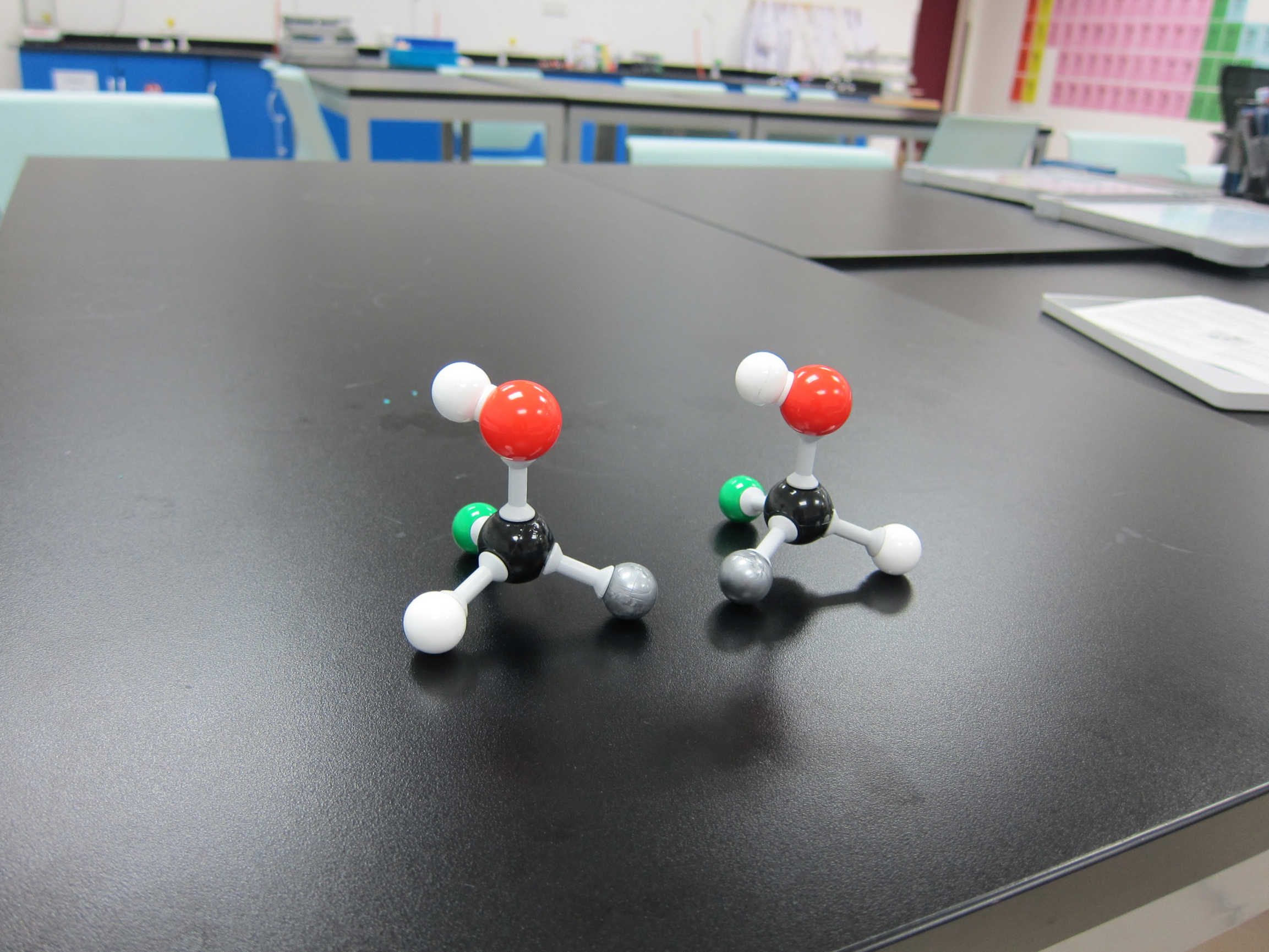